高雄市政府少年輔導委員會
毒品防制宣導
「毒品」的法律規範？
資料來源:毒品危害防制條例
「毒品」的法律規範？
施用         運輸
轉讓         引誘他人施用
販賣
製造
      都是有罪的！
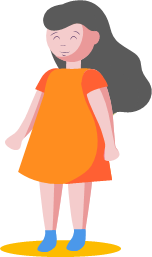 「毒品」的法律規範？
持有第一級毒品者，處三年以下有期徒刑、
拘役或新臺幣三十萬元以下罰金。
持有第二級毒品者，處二年以下有期徒刑、
拘役或新臺幣二十萬元以下罰金。
無正當理由持有第三級或第四級毒品者，
處新臺幣一萬元以上五萬元以下罰鍰，並應
限期令其接受四小時以上八小時以下之毒品
危害講習。
社工，我只是持有，這樣有罪嗎?
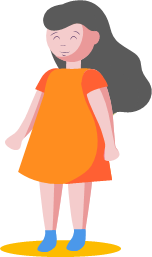 1.成癮性
2.濫用性
     3.社會危害性
一、第一級 海洛因、嗎啡、鴉片、古柯鹼及其相類製品。二、第二級 罌粟、古柯、大麻、安非他命、配西汀、潘他唑新及其相類製品。三、第三級 西可巴比妥、異戊巴比妥、納洛芬及其相類製品。四、第四級 二丙烯基巴比妥、阿普唑他及其相類製品。
生理成癮& 心理成癮
成癮:
自己不能控制
使用當下有愉快感(但之後卻後悔)
強迫性的重複行為
生理成癮& 心理成癮
01
02
耐受性(越用越多)
影響日常生活
03
04
需要醫療協助
影響和家人、朋友的關係
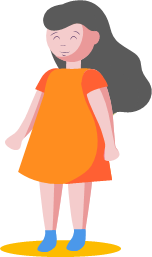 毒品相關案例與後果
小彤從15歲開始用k
23歲時因為頻尿
嚴重影響在酒店的工作
只能經常跑廁所或包尿布
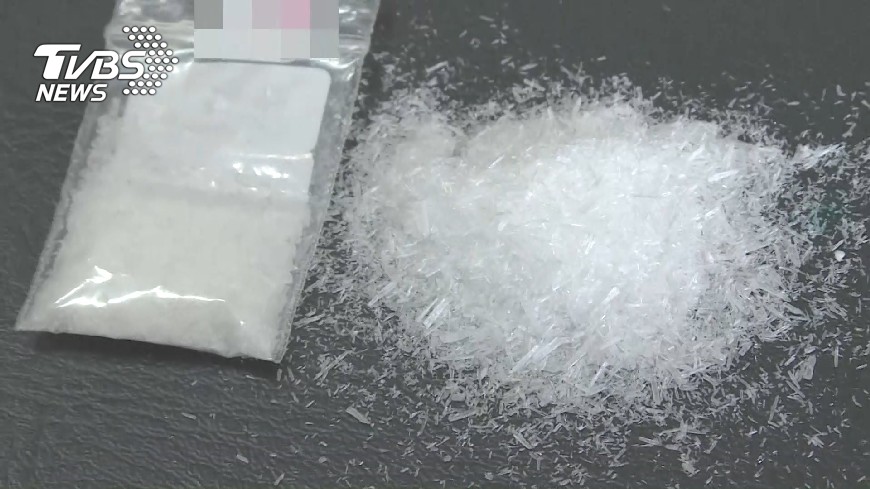 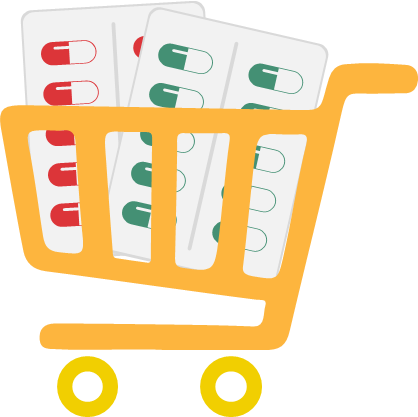 小慈在派對中
用「新興毒品」助興
好朋友卻不幸去世……
毒果凍
毒梅片
毒運動飲料包
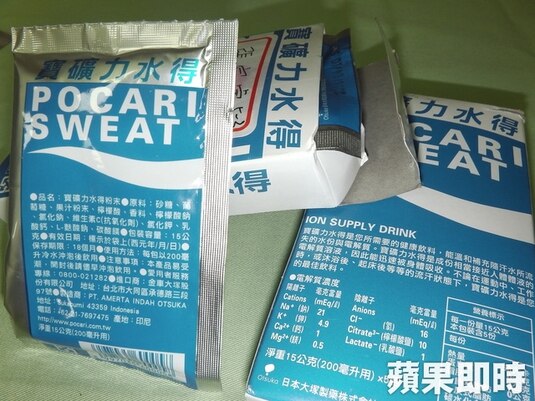 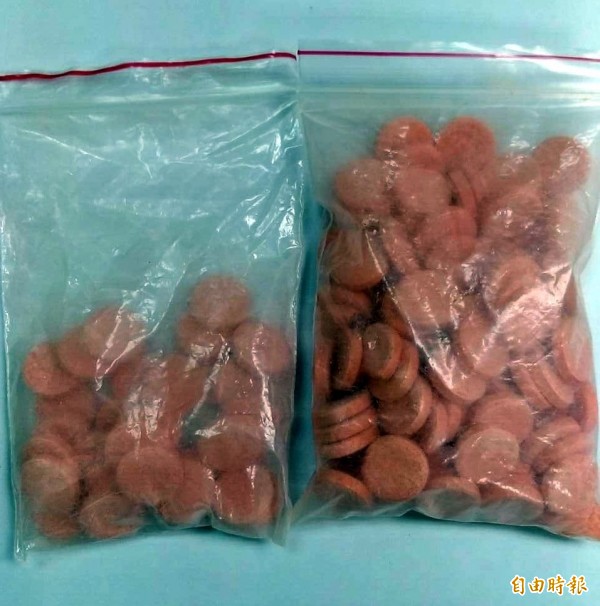 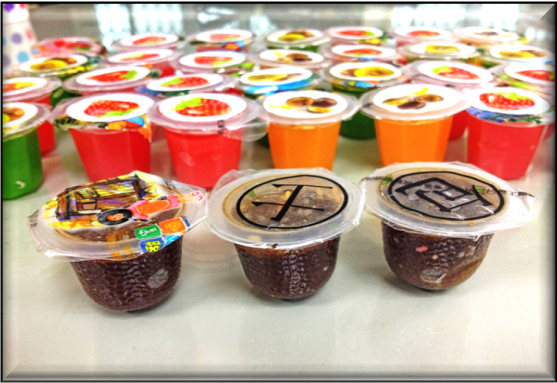 咖啡包、搖頭丸、混合酒精使用……
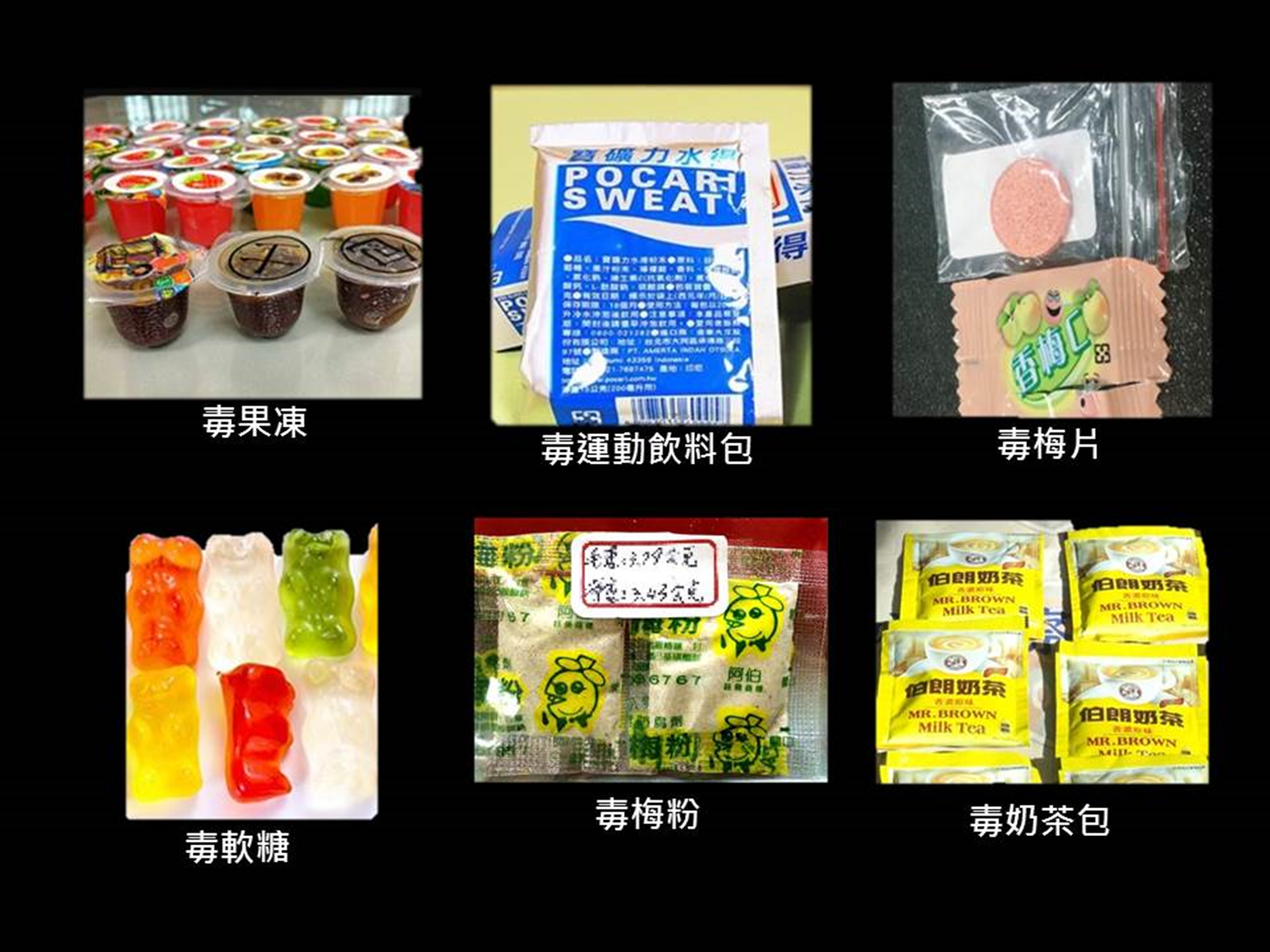 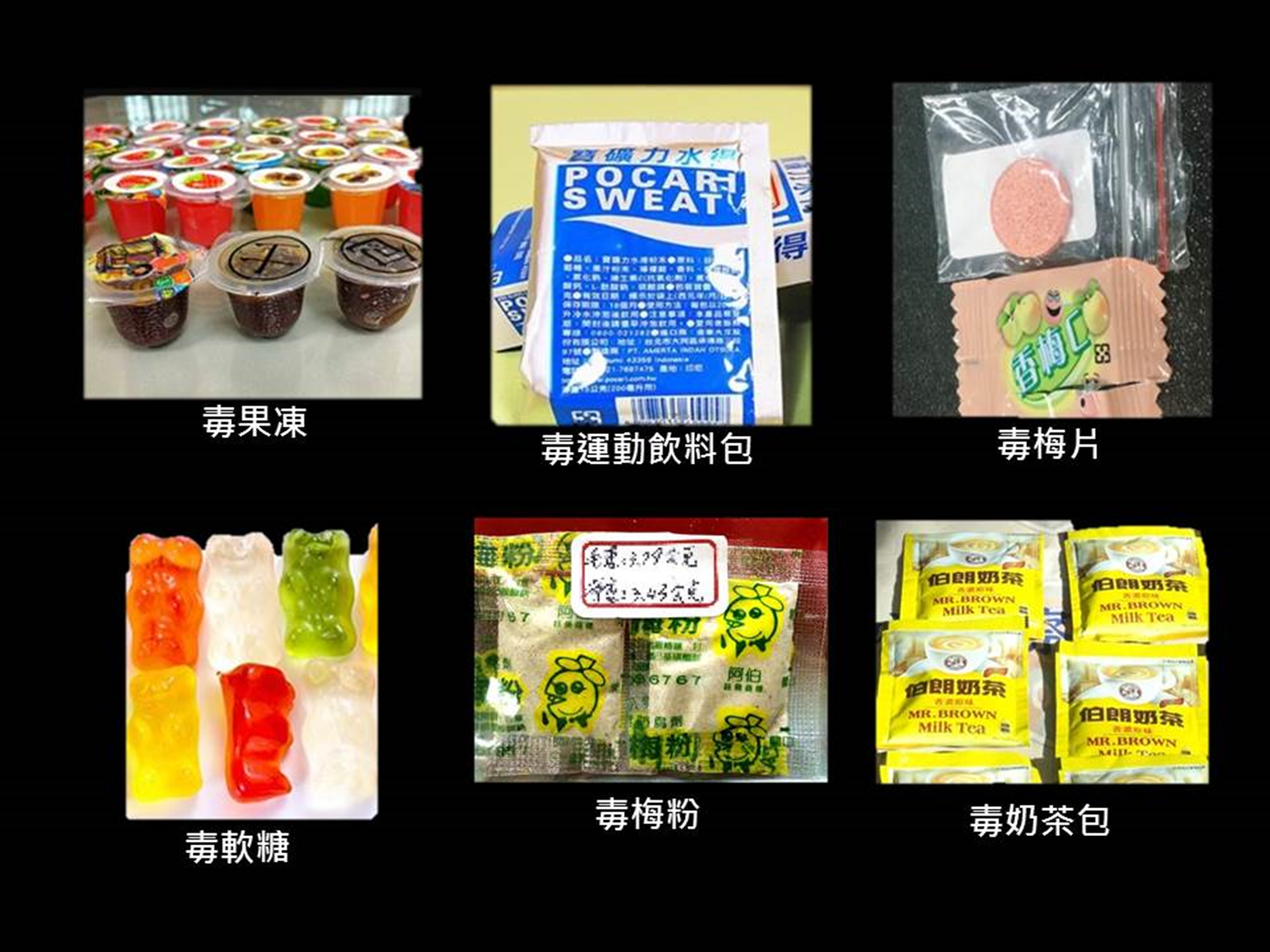 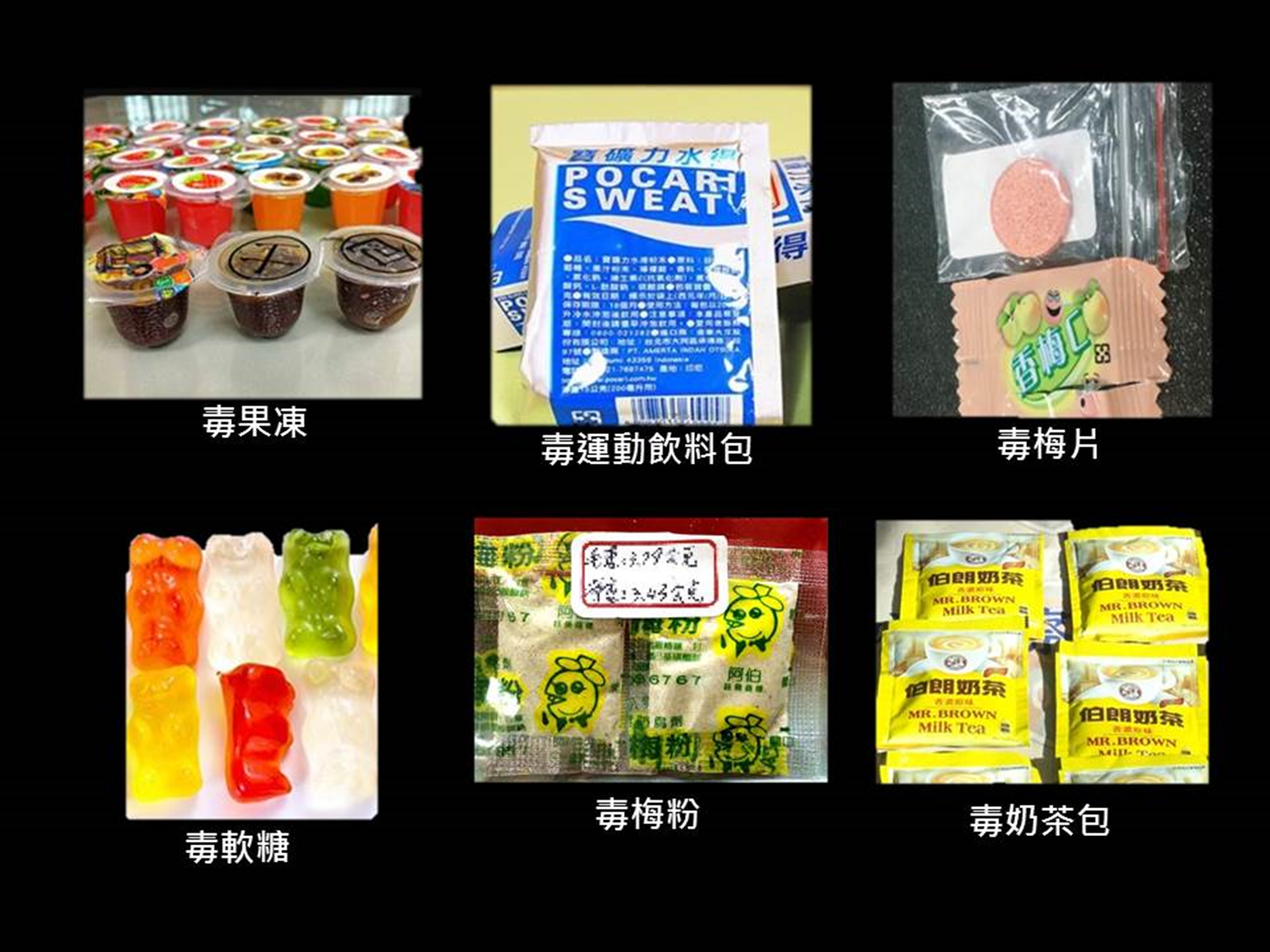 毒果凍
毒奶茶包
毒梅粉
「毒品」
作為性犯罪的工具(使人失去意識)
預防遭FM2等毒品迷姦方法:
不接受任何人給你的飲料
一定要自己打開飲料
特別小心朋友的朋友
對熟朋友或女孩子也不能掉以輕心
不要叫朋友幫你看飲料
儘可能有蓋密封的飲料
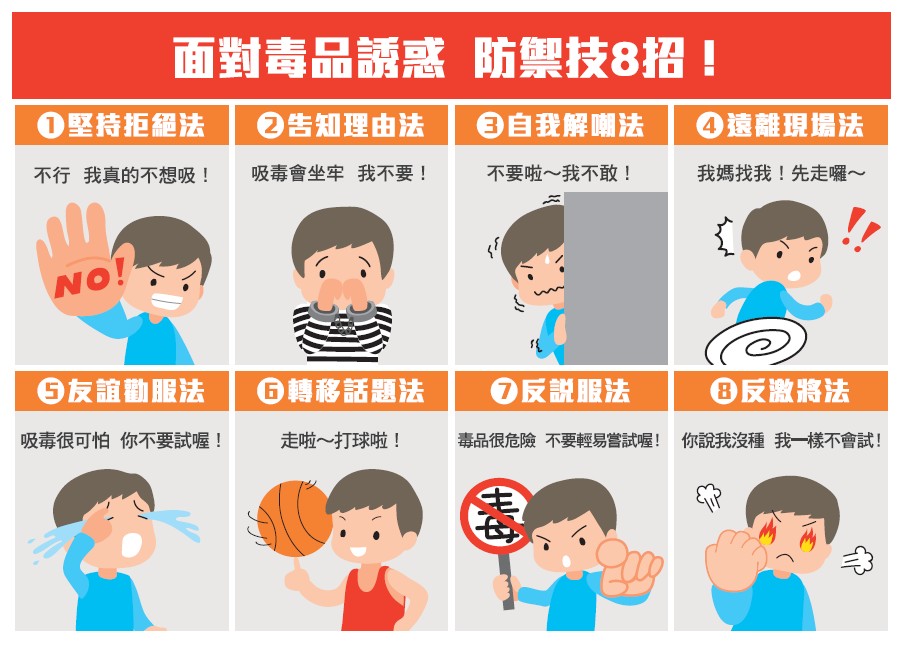 少年輔導委員會和你站在一起！！
找我們:
07-380-1484 

毒品防制諮詢專線
  0800-770-885
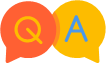 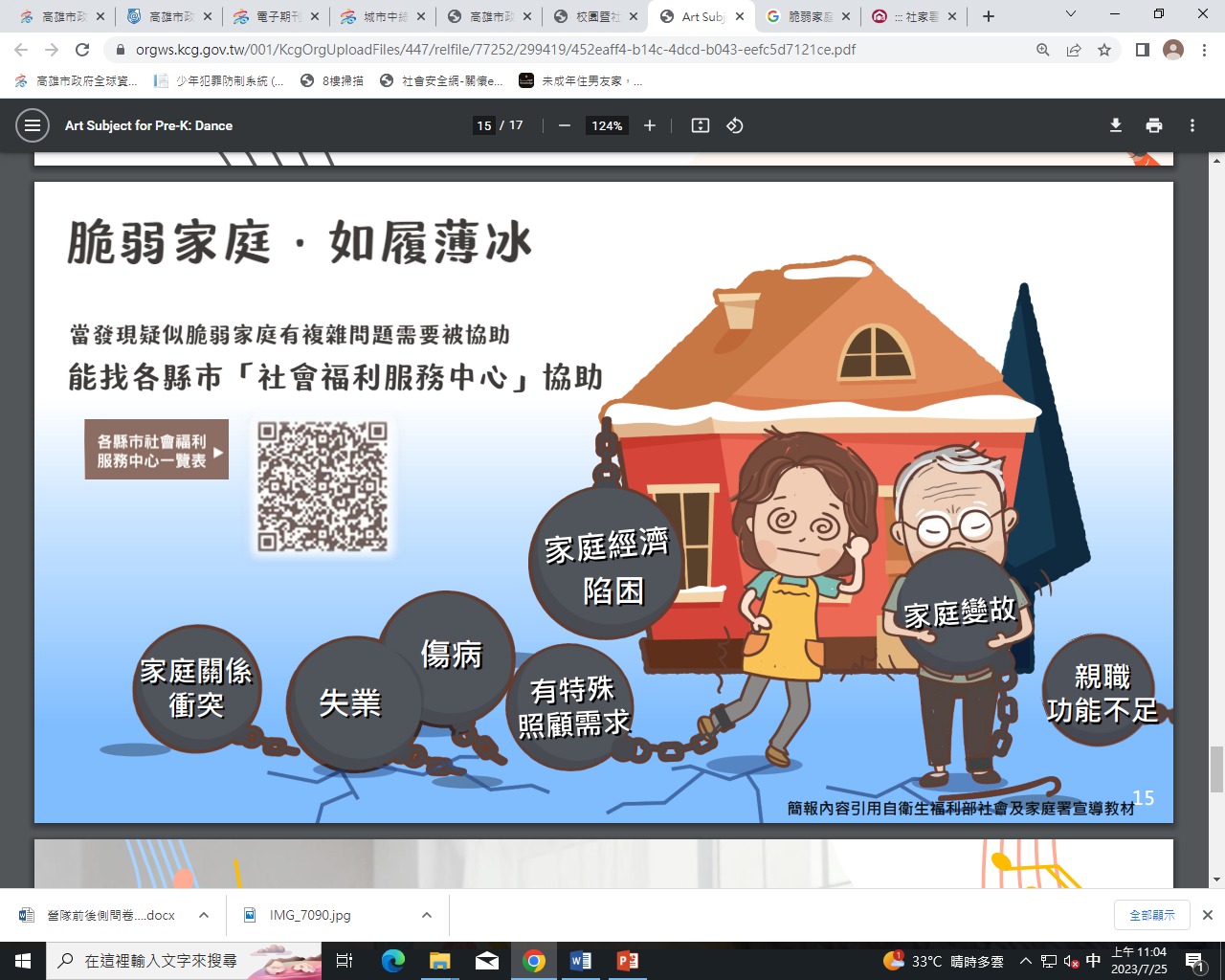 THANK YOU！
資料來源:
毒品的危害動畫影片【新生活教育中心】 【NARCONON TAIWAN
https://www.youtube.com/watch?v=JPEBuqT_QVM

戒斷是24小時的過程，嘔吐抽蓄謾罵，你只能盡忠職守不給予任何同情，主要確保他們不會死在這裡【囹圄生涯】
https://www.youtube.com/watch?v=PnJcuYvw1DA

約翰海利-你對上癮的所有認知都是錯的
https://www.ted.com/talks/johann_hari_everything_you_think_you_know_about_addiction_is_wrong/transcript?language=zh-tw#t-392996

報導者-療癒自己，再當戰友──那些毒癮者的家人們
https://www.twreporter.org/a/drug-addicts-families-support